Instructions as you enter the Zoom Virtual Classroom:
01
Make sure your name in the participant list on the right-hand side of the screen shows up as your code that Mara provided you via email (example: 01 01) If your name is not your code, please leave the Zoom virtual classroom and re-enter after you have updated your listed name.
02
Mute yourself by clicking on the microphone icon at the bottom of your screen. Click the button until it has a red slash through it. You are muted if the microphone icon looks like this:
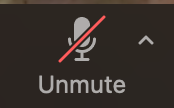 03
Make sure your camera is on by clicking on the camera button at the bottom of the screen. If it has a red slash through it, your camera is not on. Click the button until it is DOES NOT have a slash. Your camera is on if the icon looks like this:
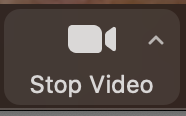 Your settings are correct if the bottom of your screen looks something like this and you should see a small picture of yourself in the top or bottom corner:
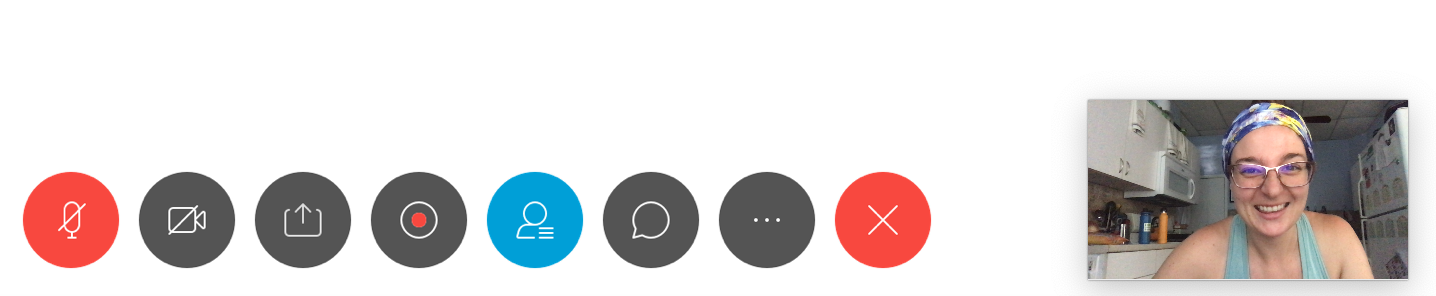 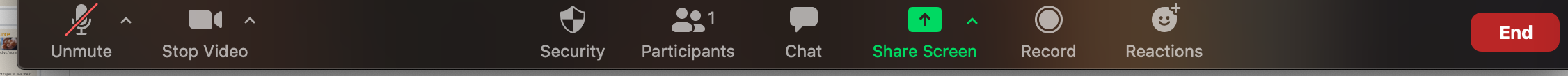 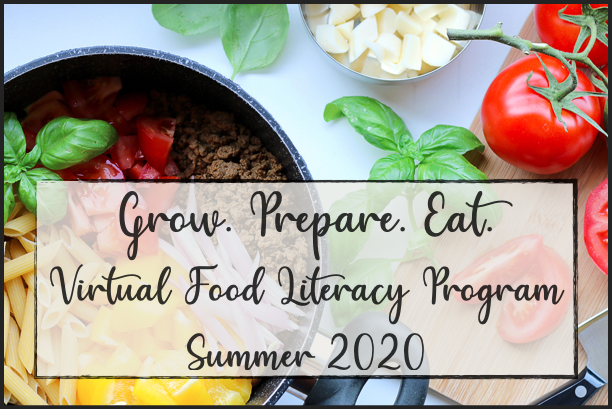 Welcome!
Lesson 12 of Grow. Prepare. Eat.
Thursday August 13th, 2020
Table of Contents
04
03
01
02
#1
Share about Hands-On Activity
#2
Go. Slow. Woah Game
#3
Explanation of Last Hands-on Activity
#4
Wrap Up of Class
Hands-On Activity
Did you like the activity?
How did your answers compare to your adult’s answers?
Did you learn anything new? If so, what did you learn?
How is your compost and/or plant doing? Has it changed since the beginning?
[Speaker Notes: Abbey]
Go, Slow, Whoa
Eat on special occasions, or once in a while
These foods do not help our bodies
Whoa
Eat sometimes, or a few times a week
These foods are in the middle/kind of helpful
Slow
Eat almost anytime
These foods help our bodies to “go”!
Go
[Speaker Notes: Gabby]
Go. Slow. Whoa!
When a food shows up on the screen, decide if it is a Go, Slow, or Whoa food.
Go: Dance!
Slow: Move in slow motion
Whoa: Freeze!
Whole Wheat Bread
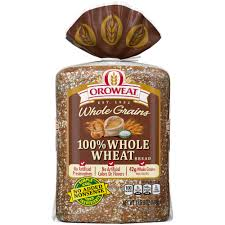 GO
Ice Cream
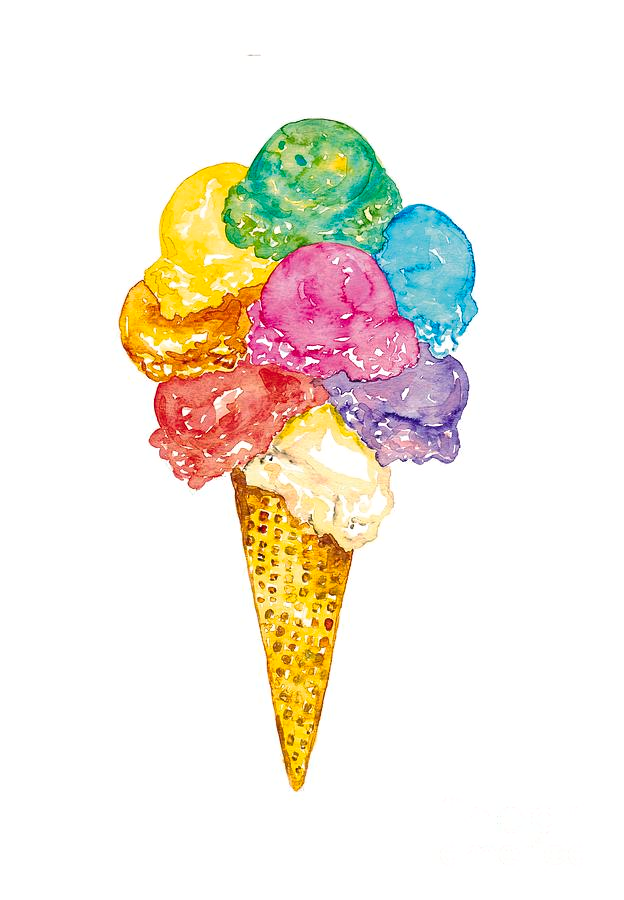 WHOA
Tomato
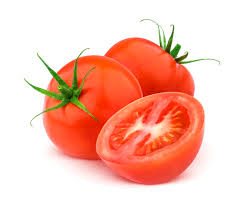 GO
Juice
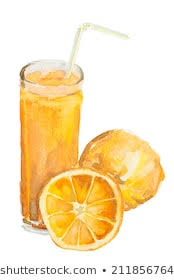 SLOW
Chicken Nuggets
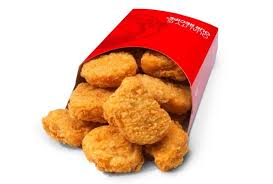 WHOA
Beans
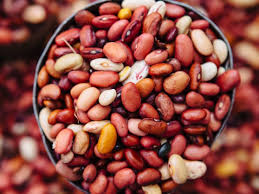 GO
Our Final Hands-On Activity: Overnight Oats
Step 1
Step 2
Step 3
Watch the two videos! One is about different baking techniques. The other is how to make the recipe.
Make the recipe!
Upload a picture/video to ClassDojo!
[Speaker Notes: Abbey to present
Abbey to update
Find/make video for whisking/folding/other mixing type techniques
Or overview of common terms in baking/cooking]
Final Thoughts!
[Speaker Notes: Gabby]
#1 Complete the final surveys!
There’s a new one!
[Speaker Notes: Gabby]
Final Thoughts: 
What did you like about the class?
What were some of your favorite parts of the live class?
What were some of your favorite hands-on activities?
[Speaker Notes: Abbey]
Final Thoughts: 
Was there anything you didn’t like about this class?
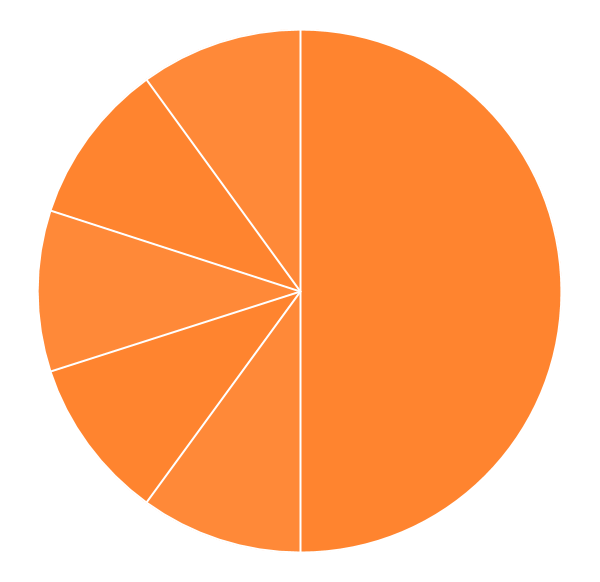 Were there any hands-on activities you didn’t like very much?
What did you think about using ClassDojo?
Were there any activities that were too hard?
Did you like having live class and things to try on your own at home?
[Speaker Notes: Gabby]
Is there anything else you want to tell us about this class?
[Speaker Notes: Abbey]